7. Razred – GUM
Delo za 2 šolski uri – 8. 5. in 15. 5. 2020



Pozdravljeni učenci 7. razreda!

Navodila za delo: zapiši snov iz Power Pointa v zvezek.
Poslušaj naslednji primer in odgovori na vprašanja.

You Tube – Fuga v c molu – J. S. Bach

1. Kakšen je značaj glasbe ?
2. Dinamika ( glasnost ) skozi skladbo je VSESKOZI ENAKA ali SPREMENLJIVA ?
3. Ritem skladbe je: ENAKOMEREN ali RAZNOLIK ?
4. Tempo skladb je: Hiter ali POČASEN ?
5. Inštrument je _______________
BAROK - baročne inštrumentalne oblike in skladatelji
Baročne inštrumentalne oblike
Za lutnjo, harfo, čembalo… ali komorne ( manjše ) zasedbe

 SONATA                     SUITA                 KONCERT

sonata – med posameznimi stavki ( deli ) poslušalci ne ploskajo.

suita – zaporedje starih plesov ( med stavki poslušalci ne ploskajo ).

koncert – za skupino inštrumentov iz družine godal ( med stavki poslušalci ne ploskajo ).
Baročna glasbila
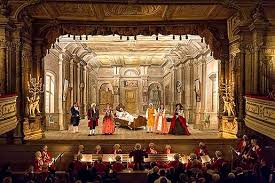 Orgle
Čembalo
Lutnja
Skladatelji
Antonio Vivldi – rojen v Benetkah.
Skladatelj in violinski virtuoz.
Znano delo:
  koncert
 Štirje letni 
  časi
Giuseppe Tartini – rojen v Piranu.
Violinski virtuoz, profesor in skladatelj sonat in koncertov.
Znano delo:
Vražji trilček
( trilček = okrasek )
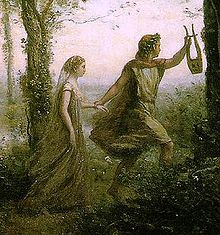 Največja skladatelja v baroku
Georg Friedrich Handel – nemški skladatelj

Znano delo: 
Ognjemet - suita
Johnn Sebastian Bach – nemški skladatelj – najboljši skladatelj vseh časov

Nova oblika:
Fuga (zbežati ) je inštrumentalna, orkestralna ali zborovska skladba napisana po vzoru kanona.